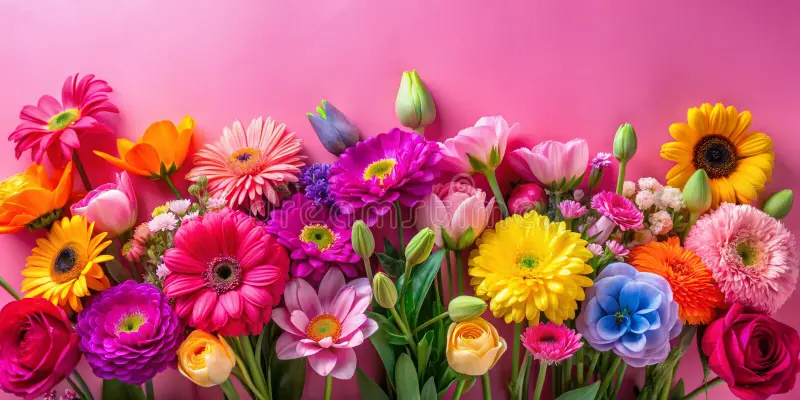 Colors
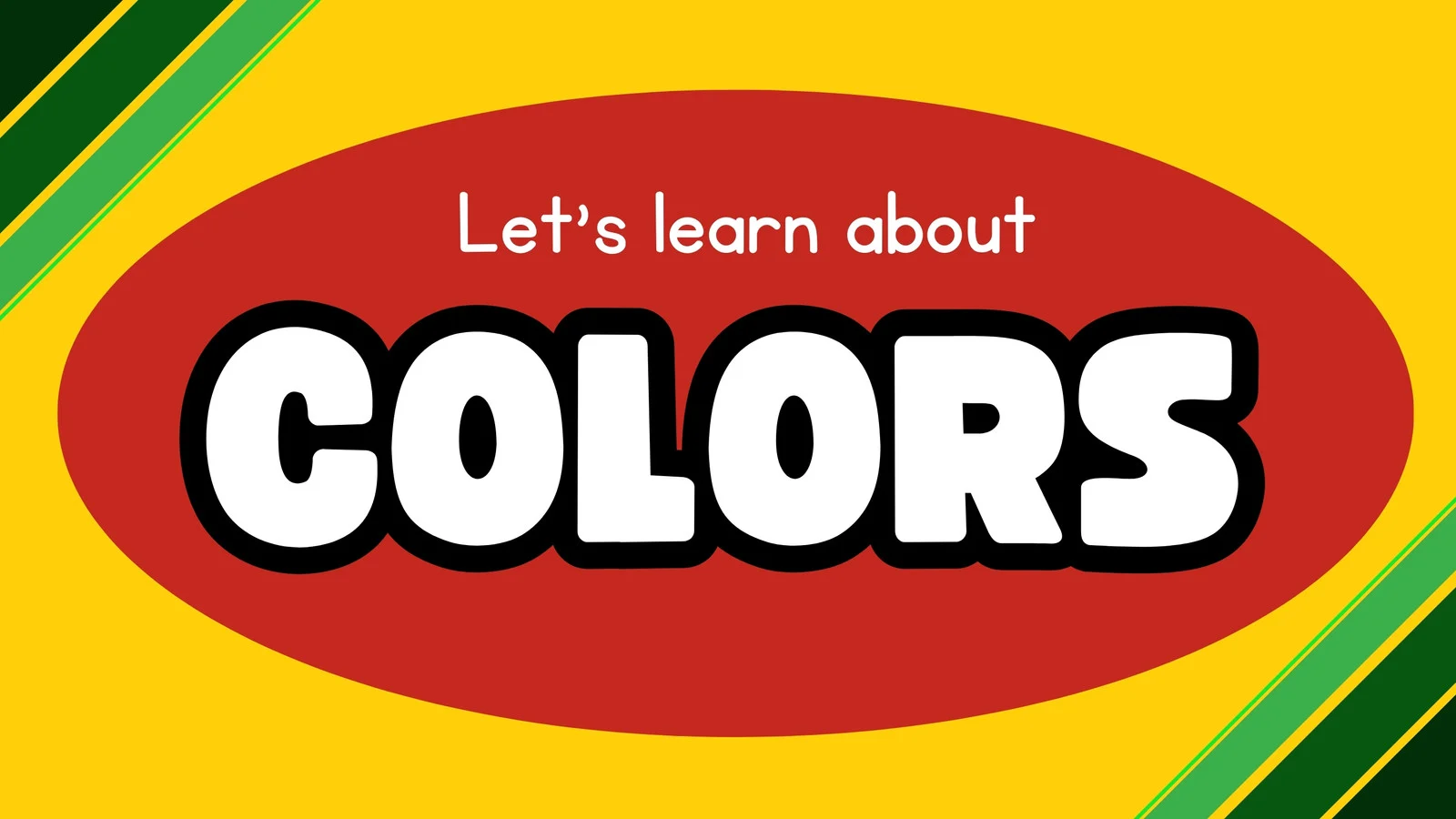 How many colors can we see in the world?
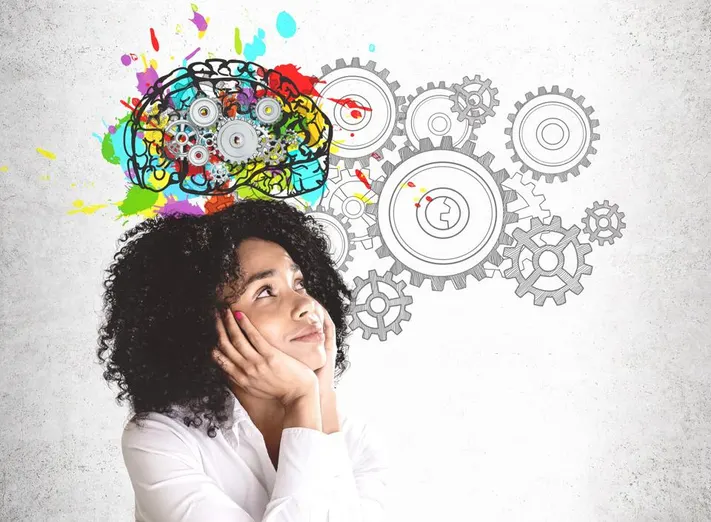 Anyone know?
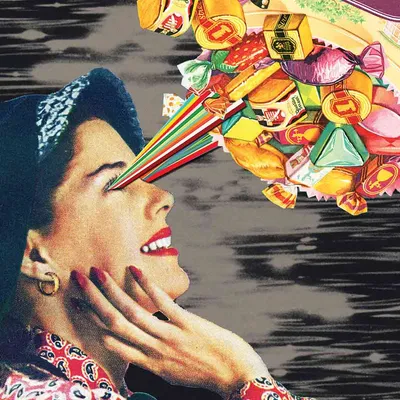 We have millions of colors in the world — all made by mixing a few basic ones like red, blue, and yellow!"
How many colors can we see in the Rainbow?
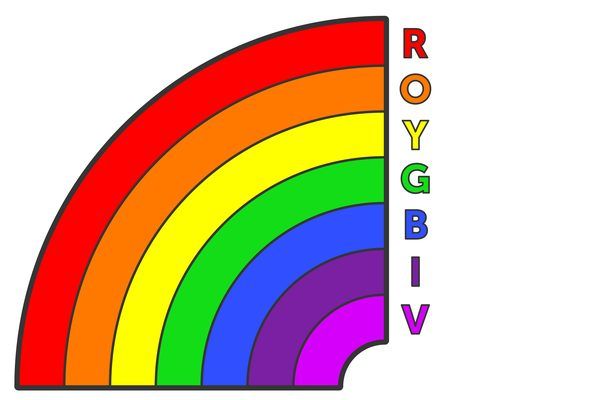 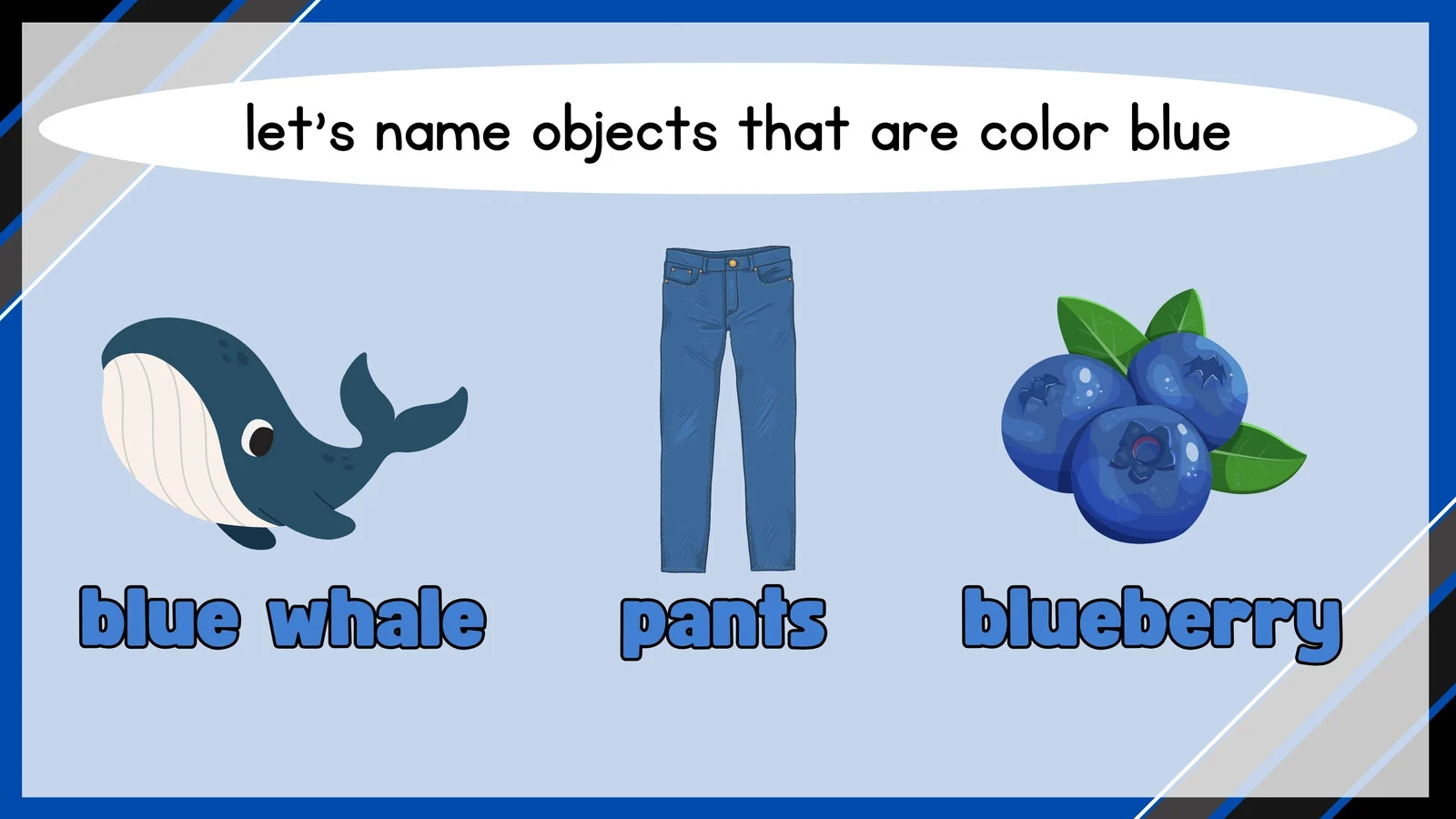 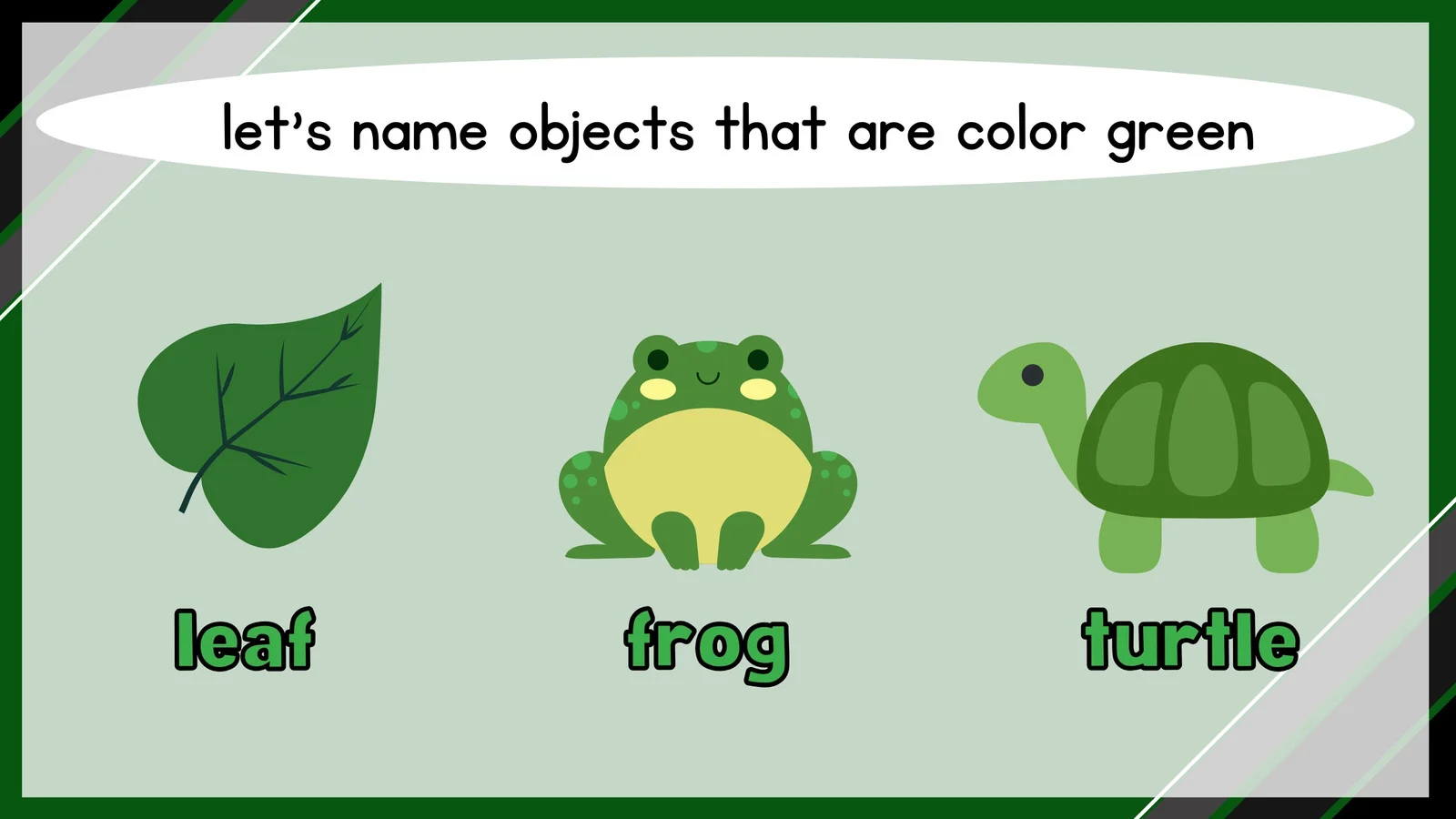 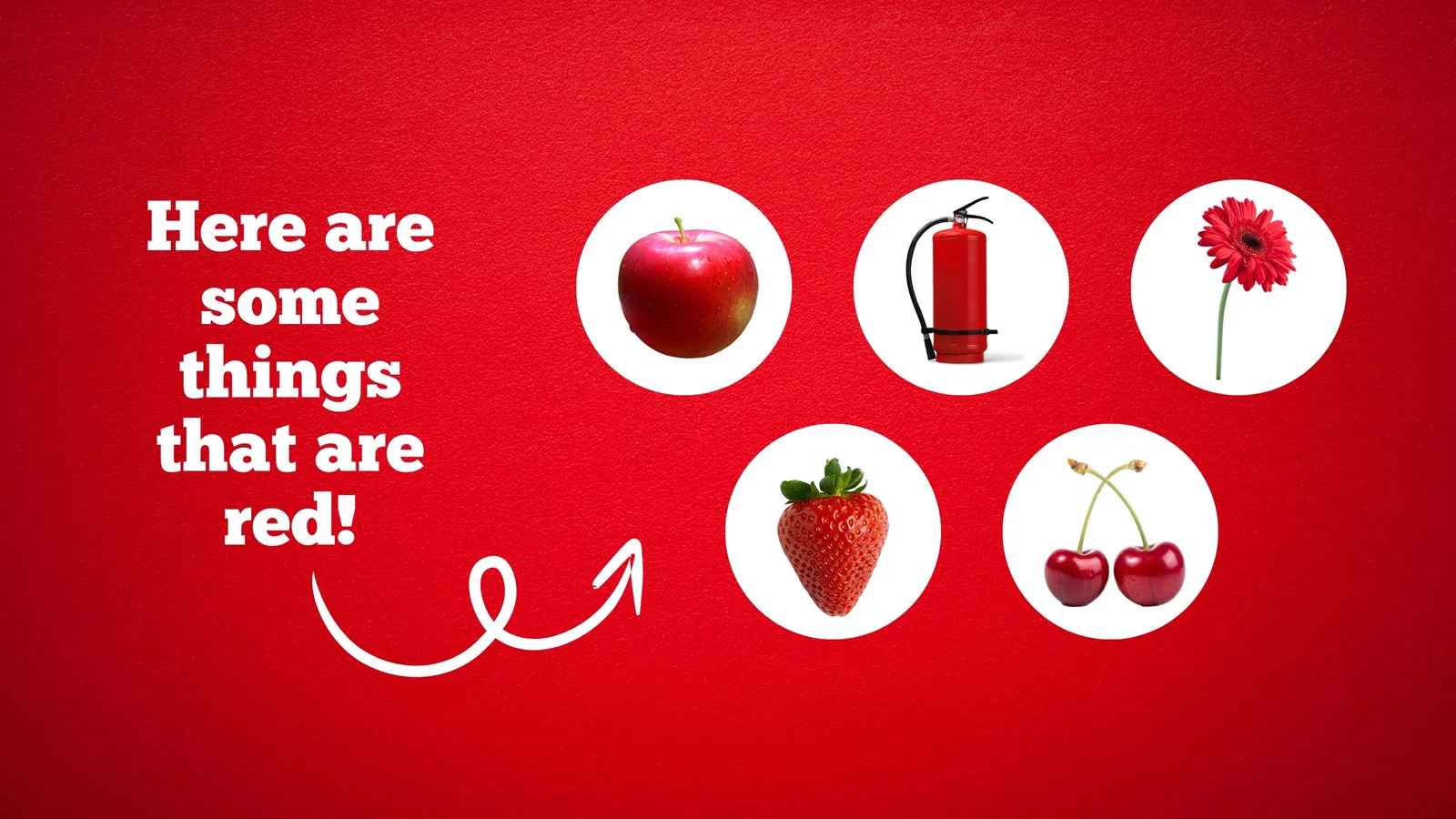 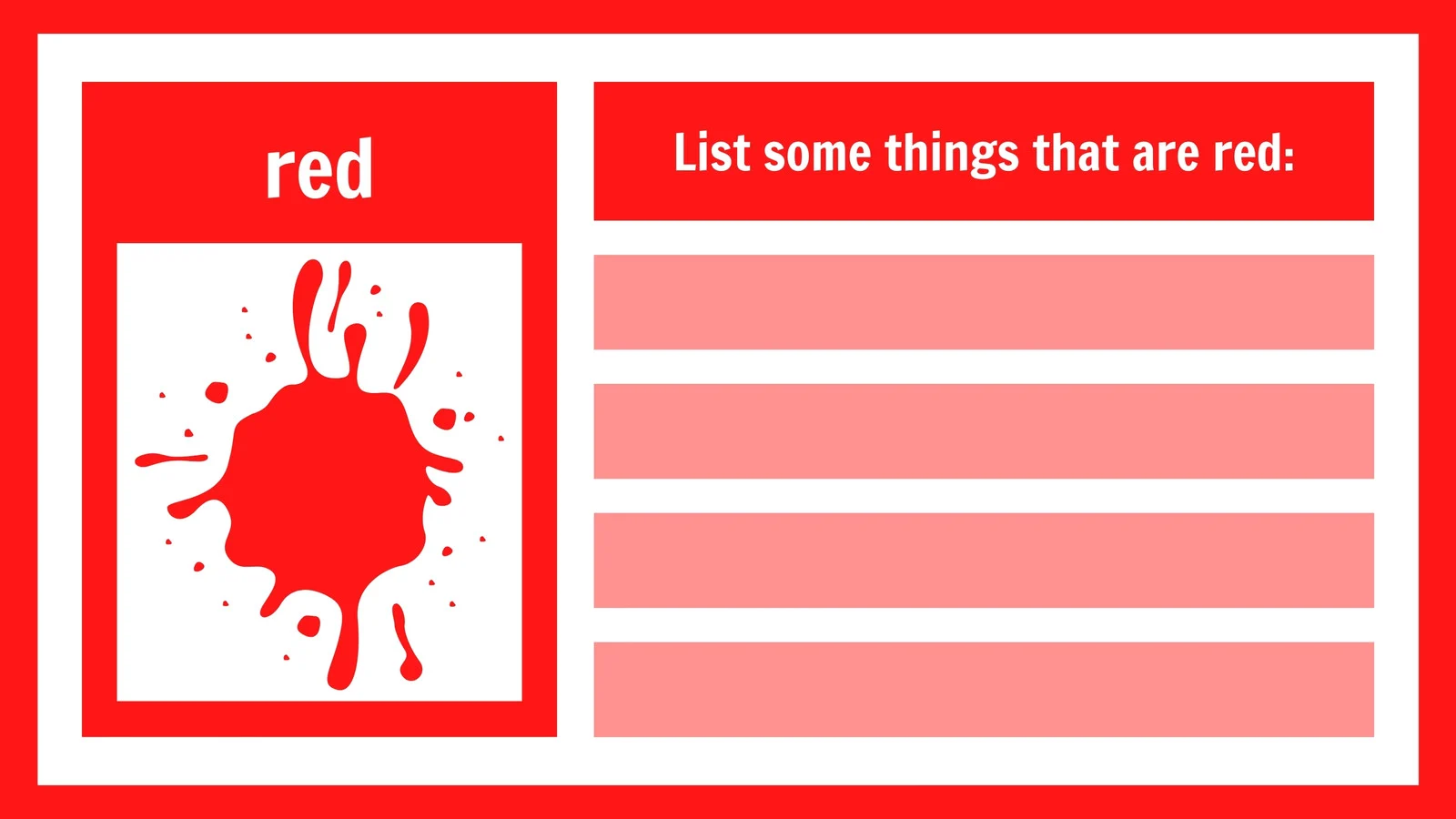 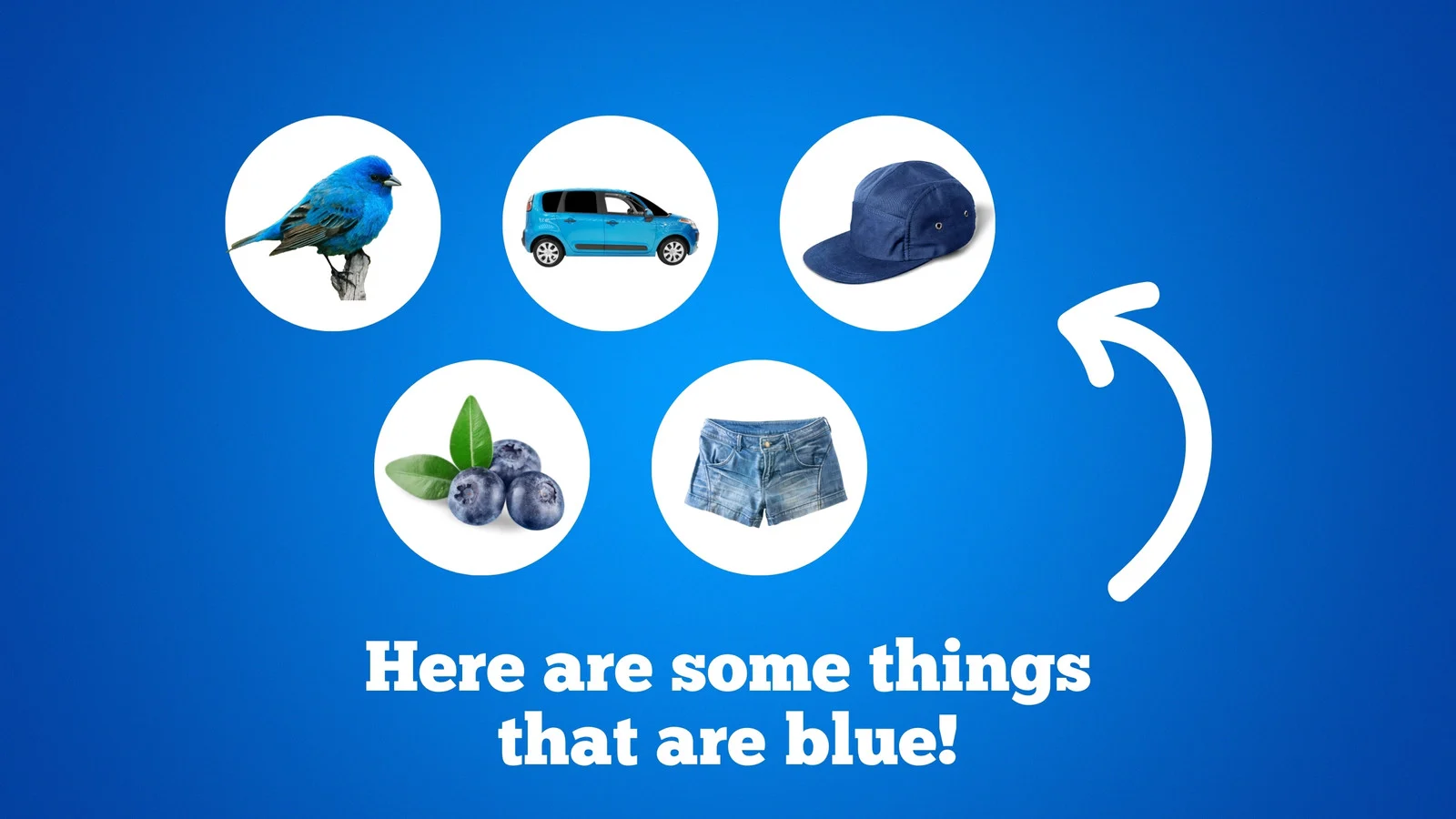 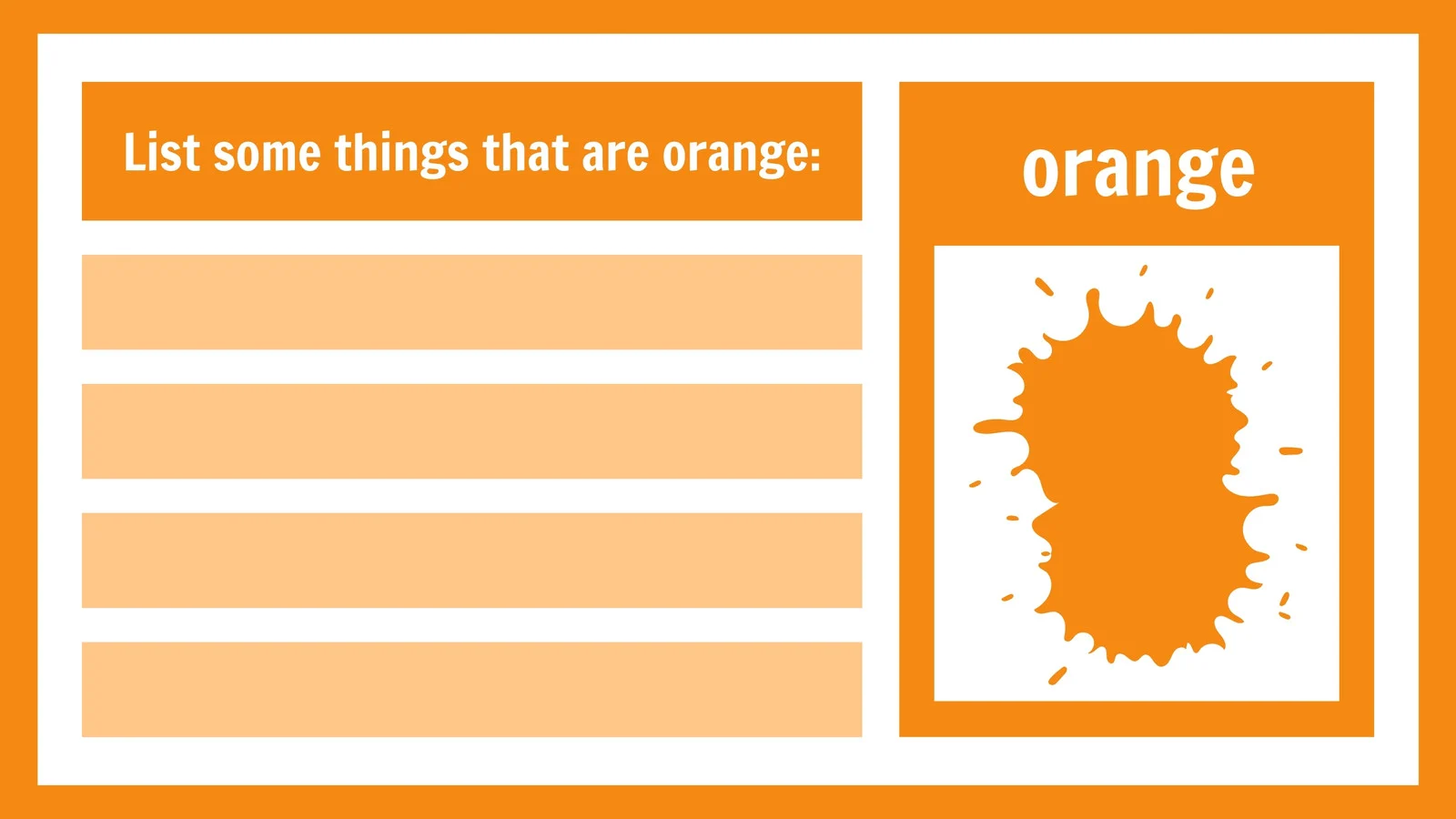